MATTHEW 19:10-26
A free CD of this message will be available following the service
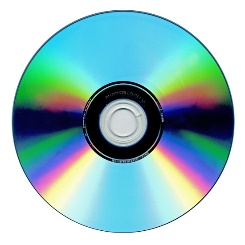 IT WILL ALSO be available LATER THIS WEEK
VIA cALVARYOKC.COM
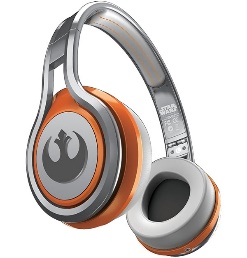 MATTHEW 19:10-26
Mark 10:17–27; Luke 18:18–27
He was very rich (v. 22)
He was very young (v. 22)
He was very powerful (Luke 18:18)
MATTHEW 19:10-26
MATTHEW 19:10-26
Do not
Commit murder
Do not
have other
gods before Me
Ex. 20:17 ~ You shall not covet your neighbor’s house; you shall not covet your neighbor’s wife, nor his male servant, nor his female servant, nor his ox, nor his donkey, nor anything that is your neighbor’s.
Do not commit adultery
Do not Make any carved images
Do not steal
Do not take the name of the Lord in vain
Do not bear false witness
Remember the sabbath
Love your neighbor as yourself
Do not covet
Honor your father and mother
MATTHEW 19:10-26
MATTHEW 19:10-26
Mark 10:17–27; Luke 18:18–27
He was very rich (v. 22)
He was very young (v. 22)
He was very powerful (Luke 18:18)
He was very moral (v. 20)
MATTHEW 19:10-26
MATTHEW 19:10-26
Universal aspect of discipleship
“Come, follow Me”
Individual aspect of discipleship
“Sell what you have and give to the poor”
MATTHEW 19:10-26
MATTHEW 19:10-26
Mark 10:17–27; Luke 18:18–27
He was very rich (v. 22)
He was very young (v. 22)
He was very powerful (Luke 18:18)
He was very moral (v. 20)
He was very lost (v. 22)
MATTHEW 19:10-26
MATTHEW 19:10-26
1 Tim. 6:10 ~ For the love of money is a root of all kinds of evil, for which some have strayed from the faith in their greediness, and pierced themselves through with many sorrows.
MATTHEW 19:10-26
MATTHEW 19:10-26
Camel ~ kamilos
Ship’s cable ~ kamilon
MATTHEW 19:10-26